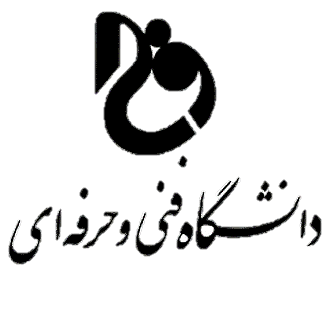 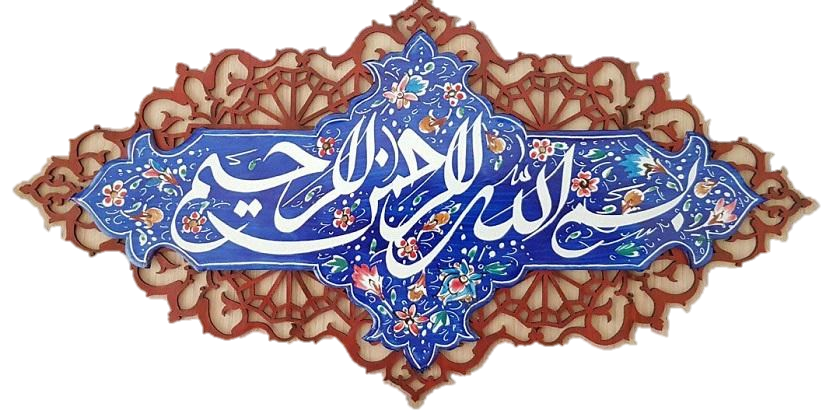 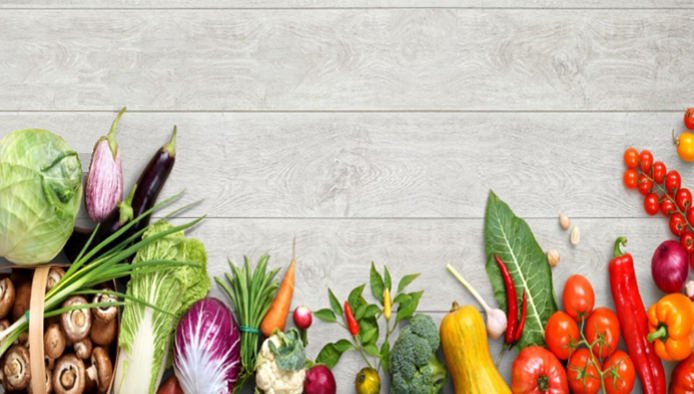 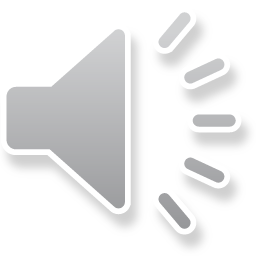 وزارت علوم تحقیقات فناوري

دانشگاه فنی و حرفه اي

آموزشکده فنی و حرفه ای دختران ارومیه

مدرس:حمیده ژاله رضایی

مقطع کاردانی _ رشته صنایع غذایی

درس تغذیه کاربردی
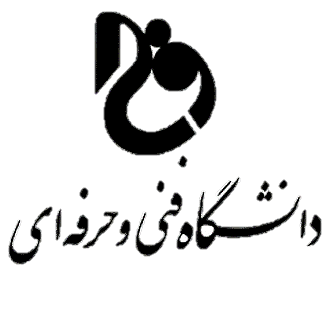 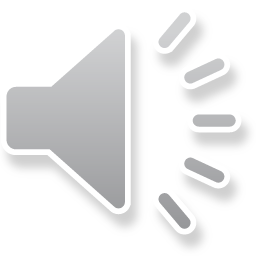 فصل چهارم :گروه های مختلف غذایی
یک برنامه غذایی سالم موجب سلامت جسم و روان می شود .هر فرد برای دستیابی به سلامت ،نیاز به مصرف روزانه تمام گروه های غذایی دارد. معرفی گروه های غذایی به شرح زیر است.
گروه نان و غلات 
شامل غلات کامل مانند گندم، جو، جودوسر، ارزن، برنج، انواع ماکارونی، سیب زمینی، ذرت و انواع نان بخصوص نوع سبوس دار (سنگک،نان جو) و نانهای سنتی سفید (لواش بربری وتافتون) می باشد. این گروه منبع کربوهیدراتهای پیچیده ، فبیر (مواد غیر قابل هضم گیاهی) ، ویتامینهای گروه B، آهن، پروتئین و منیزیم می باشد  که در رشد و سلامت اعصاب نقش دارند. میزان توصیه شده روزانه از این گروه  11-6 سهم می باشد. که با توجه به جثه و فعالیتهای بدنی هر فرد این میزان باید تنظیم شود.هر واحد از این گروه معادل با 30 گرم نان یا یک کف دست بدون انگشتان ویا 30 گرم غلات صبحانه یا نصف لیوان برنج یا ماکارونی پخته یا سه عدد بیسکویت ساده بخصوص نوع سبوس دار می باشد.
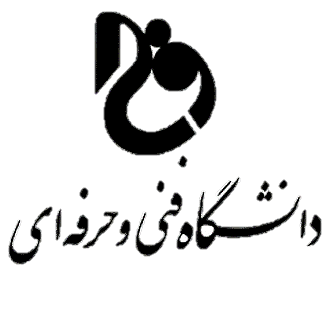 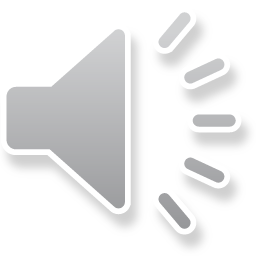 مواد غذایی که در تهیه آن عمدتا از گندم، برنج، جو، ذرت،جو دو سر و یا دیگر غلات استفاده شده باشد، در گروه غلات قرار می گیرند.
 نان، پاستا، حریره ی جو دو سر، غلات صبحانه، چیبس ذرت و بلغور( گندم و برنج و ذرت آسیاب شده) مثالهایی از محصولات غله ای می باشند. غلات به دو زیر گروه غلات کامل و غلات تصفیه شده تقسیم می شوند:
غلات کامل دانه هایی هستند که سبوس و جوانه آنها جدانشده است . مانندآرد سبوس دار ,نان سنگک ,بلغورگندم ,بلغورجو دو سر ,بلغورذرت کامل , برنج قهوه ای و ...
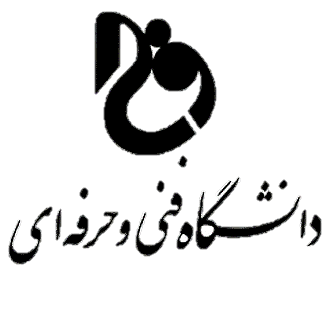 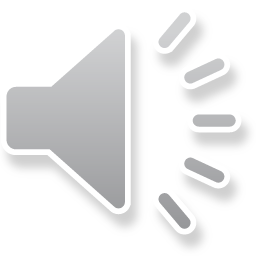 غلات تصفیه شده
 عبارتند از غلاتی که سبوس و جوانه آنها جدا شده اند مانند :شیرینی ها , کیک ها, برنج سفید و آرد سفید و ..نان های سفید مانند باگت.
  آسیاب کردن غلات فرایندی است که سبوس و جوانه را جدا می کند. این عملیات برای ایجاد بافت بهتر و زمان ماندگاری بیشتر انجام می شود. ولی این فرآیند فیبر غذایی ، آهن و بسیاری از ویتامین های گروه B آن را حذف می کند, برای بازگرداندن مواد مغذی حذف شده در بیشتر کشور های جهان غلات تصفیه شده دوباره غنی می شوند. به این معنی که (ویتامین های B تیامین، ریبوفلاوین، نیاسین، اسید فولیک) و آهن بعد از فرآیند دوباره به آن اضافه می شوند ولی  فیبر در فرآیند غنی کردن به غلات برگردانده نمی شود.
در ایران نیز برخی واحدهای تولید کننده مواد غذایی محصولاتی مانند ماکارونی یا کیک های غنی شده تولید می کنند.که باید دربرچسب بسته بندی قیدشده باشد.
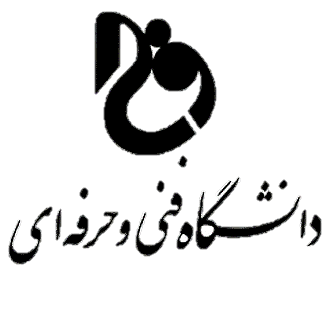 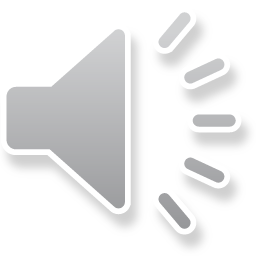 مزایا ی مصرف غلات
مصرف غذاهای غنی از فیبر مثل غلات کامل، به عنوان بخشی از رژیم سالم، خطر بیماری قلبی- عروقی را کاهش می دهد. 
مصرف غذاهای سرشار از فیبر مثل غلات کامل یبوست را کاهش می دهد.
مصرف حداقل معادل 90 گرم غلات کامل در روز به کنترل وزن یاری می رساند.
مصرف این گروه برای تامین انرژی، رشد و سلامت دستگاه عصبی لازم است.
مصرف غلات غنی شده با فولات قبل و در طی حاملگی از نقص لوله ی عصبی در طی
 رشد جنین جلوگیری می کند.
غلات مهم ترین منبع تامین بسیاری از مواد مغذی، از جمله فیبر غذایی، ویتامین های گروه  B   (تیامین، ریبوفلاوین، نیاسین و فولات) و مواد معدنی( آهن، منیزیم و سلنیم ) است.
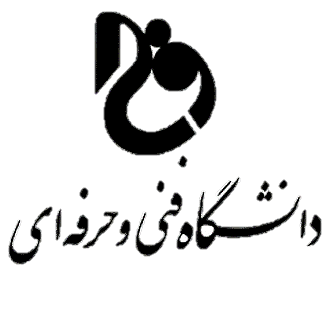 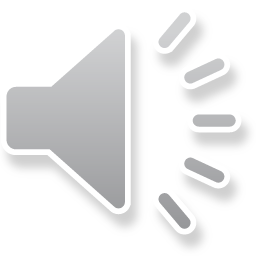 فولات (اسید فولیک، دیگر ویتامین گروه B ) به ساخته شدن سلولهای قرمز کمک می کند. زنان در سنین باروری و یا افرادی که در سه ماهه ی اول بارداری هستند باید فولات را به مقدار کافی از غذاهای غنی شده و مکمل ها دریافت کنند.چون همانگونه که در بالا ذکر شد مصرف فولات خطر نقص های لوله عصبی ، آنسفالی را در دوران رشد جنینی کاهش می دهد.
آهن از مواد معدنی موجود در غلات است که در ساختمان گلبولهای قرمزو برای حمل اکسیژن در خون بسیار اهمیت دارند. تعداد بسیاری از دختران نوجوان و زنان، در سنین باروری ، کم خونی فقر آهن دارند. آنها باید غذاهای غنی از آهن که در گوشت ها وجود دارد  مصرف کرده و یا دیگر غذاهای حاوی آهن را به همراه غذاهای غنی از ویتامین C مصرف نمایند تا جذب آهن غیر هم را افزایش دهد.محصولات غله ای کامل و غلات تصفیه شده ی غنی شده(مثل ماکارونی غنی شده) مهم ترین منابع آهن غیر هم در رژیم های غذایی هستند.
منیزیم ماده معدنی است که در ساختن استخوان ها و آزاد سازی انرژی از ماهیچه هانقش دارد. سلنیم سلولها را در برابر اکسیداسیون و آسیب رادیکال های آزاد حفظ می کند و برای داشتن یک سیستم ایمنی سالم مهم است.
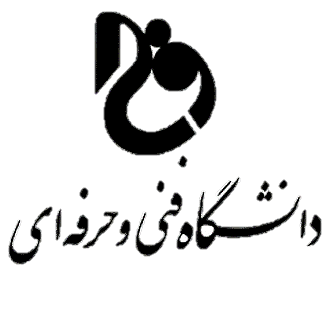 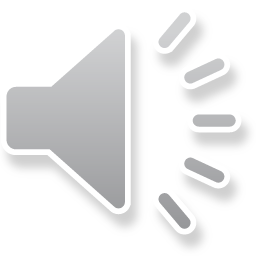 نکات مهم در استفاده از گروه نان و غلات
بهتر است برنج به صورت کته مصرف شود. 
-نانهای حاوی سبوس (به طور مثال نان جو و سنگک) برای سلامت مفیدترند.
-ترکیب غلات با حبوبات توصیه میشود .زیرا ارزش پروتئینی افزایش می یابد و به این صورت پروتئین کامل تری به بدن می رسد. از جمله این غذاها میتوان از آش , عدس پلو، لوبیا چیتی و نان، باقلاپلو و ..... نام برد.
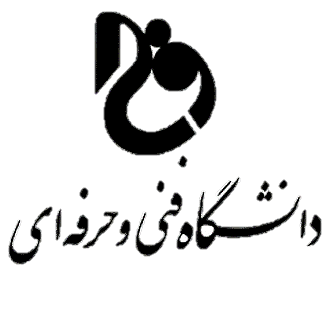 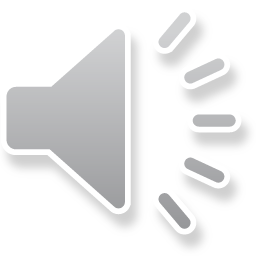 گروه گوشت و حبوبات،تخم مرغ و مغز دانه ها
این گروه شامل گوشت قرمز (گوسفند و گوساله) ، گوشت های سفید (مرغ ، ماهی و پرندگان ) تخم مرغ ، حبوبات (نخود ، انواع لوبیا، عدس و لپه) و مغز دانه ها (گردو ، بادام ،فندق ، بادام زمینی و...)است
 مهمترین مواد مغذی این گروه شامل پروتئین ،فسفر ، ویتامینهای B12و B6، روی، منیزیم و آهن می باشد. گروه گوشت و حبوبات به علت نقشی که در رشد و خونسازی دارد از اهمیت ویژه ای برخوردار است. همانطوریکه قبلا اشاره شد آهن موجود در غذاهای گوشتی همراه با مواد غذایی غنی از ویتامین C (میوه ها و سبزی ها)بهتر جذب می شود. 
میزان توصیه شده روزانه مورد نیاز از این گروه 3-2 سهم می باشد.هرواحد از این گروه برابر با دوتکه (هرتکه 30 گرم)گوشت خورشتی پخته یا نصف ران متوسط مرغ یا یک سوم سینه متوسط مرغ (بدون پوست)
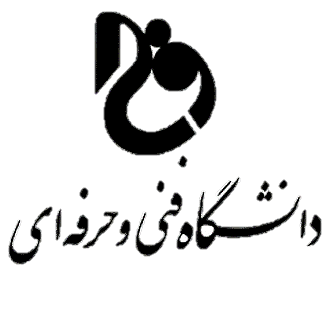 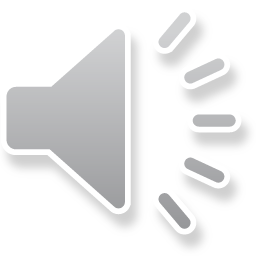 گوشت از نظر استاندارد
گوشت عبارت است از مجموعه بافت های عضلانی - اسکلتی لاشه ی دام های کشتاری که با بافت های چربی و پیوندی مربوطه نیز همراه باشد. در ضمن به اعضای خوراکی دام مانند دل ، جگر، قلوه ، مغز و زبان نیز اصطلاحاً اعضای گوشتی گفته می شود.
 دسته بندی گوشت مصرفی:
گوشت به عنوان یکی از مواد غذایی از لحاظ مصرفی بودن به چندین دسته کلی تقسیم می شود:
گوشت قرمز که شامل گوشت گاو، گوسفند، گوساله و در مواردی شامل گوشت اسب، بز، شتر و شترمرغ و... می باشد.
گوشت سفید که به دو گروه گوشت طیور که به پرندگان اهلی اطلاق می شود که شامل مرغ، بوقلمون، مرغابی و غاز و... می شوند.
 گوشت ماهیان و آبزیان دریایی که شامل انواع ماهی و میگو می باشند.
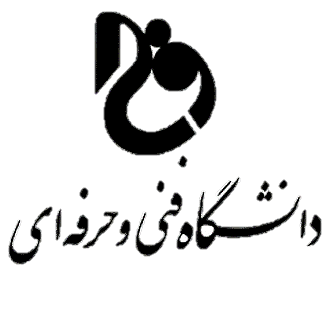 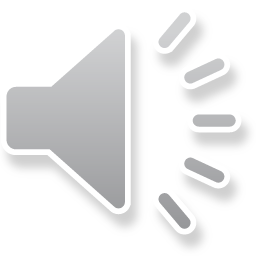 اهمیت گوشت
یکی از عوامل مؤثر در اهمیت غذایی گوشت ، 
وجود املاح معدنی به ویژه آهن  و روی  در آن است. .کم خونی  ناشی از کمبود آهن در اکثر نقاط جهان اعم از کشورهای در حال توسعه و حتی توسعه یافته در بین انسان ها دیده می شود. زنان به ویژه در هنگام بارداری و عادت ماهیانه و کودکان بیشتر در معرض خطر کمبود آهن قرار دارند. از آن جا که اغلب، آهن به اندازه ی کافی در بدن ذخیره نمی شود، با مصرف به اندازه ی گوشت و فرآورده های آن، می توان از بروز عوارض کمبود آهن جلوگیری کرد. 
گوشت منبع غذایی مهمی از پروتئین ، ویتامین های گروهB و املاحی مانند آهن، روی، منیزیم و فسفر است. همچنین کمبود روی نیز با عوارضی از قبیل اختلال در رشد قدی و قوای جنسی ، اختلال در رشد جنین، سقط جنین و کم اشتهایی همراه است که در بسیاری از زنان و نوجوانان قابل مشاهده است. روی قابلیت جذب بالایی در بدن دارد
.به طور خلاصه می توان گفت که گوشت ماده ی غذایی پروتئینی با ارزشی است. گوشت دارای مقدار زیادی چربی نیز هست.
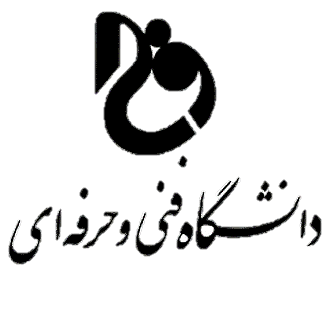 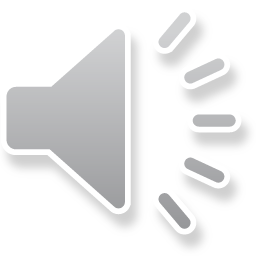 انواع گوشت
گوشت قرمز:
که شامل گوشت گاو ، گوسفند و گوساله و بره و... می باشد که سرشار از پروتئين ها ویتامین های مفید برای بدن می باشد. 
ماهی:
سرشار از پروتئین، ویتامین ها و مواد مورد نیاز بدن است.. پروتئین حیوانی به ویژه ماهی به دلیل داشتن اسیدهای آمینه لازم و عوامل محرک رشد اثر مهمی در ترمیم بافت ها و سلامتی و شادابی انسان و به طور کلی رشد بدن دارد و کمبود این پروتئین سبب عدم تعادل دستگاه عصبی گشته و عقب ماندگی فکری و رنجوری و ضعف جسمانی را در انسان پدیدمی آورد و مقاومت بدن را در برابر بیماری های عفونی کاهش می دهد.
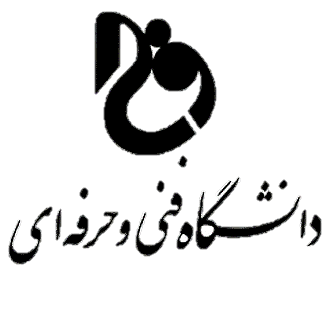 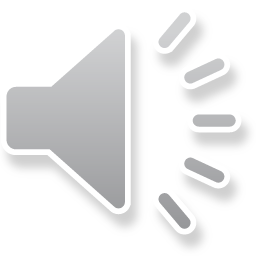 گوشت مرغ:
 گوشت مرغ كه جزء گوشت‌هاي سفيد است، در مقايسه با گوشت‌هاي قرمز چربي و آهن كمتري دارد ولي از نظر تأمين پروتئين مورد نياز بدن و ديگر خواص غذائي نسبت به گوشت‌هاي قرمز كمبود خاصي ندارد و منبع خیلی خوب پروتئین است .
گوشت شتر:
گوشت شتر از جهت ترکیب شیمیایی با گوشت سایر دام‌ های اهلی تفاوت دارد. گوشت شتر در مقایسه با گوشت گاو از میزان پروتئین کمتری برخوردار است و از لحاظ شکل ظاهری شبیه گوشت گوسفند است. این گوشت در مقایسه با سایر گوشت ‌ها از سدیم بیشتری برخوردار است، اما میزان پتاسیم آن کمتر است و در مقایسه با گوشت گاو و گوسفند از لحاظ درجهPH بسیار متفاوت می ‌باشد، در نتیجه برای عملیات فرآوری گوشت بسیار مناسب است.
 گوشت بلدرچین :ارزش غذایی گوشت بلدرچین تقریباً مشابه گوشت مرغ است
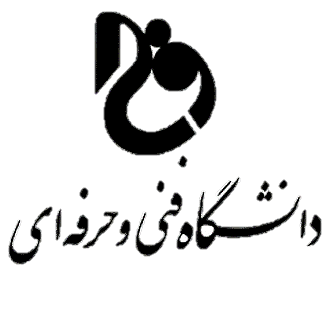 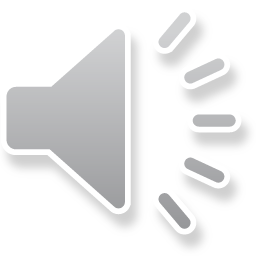 گوشت بوقلمون
در بین انواع گوشت سفید، گوشت بوقلمون کمترین چربی را دارد. یکی از ویژگی های منحصر به فرد گوشت بوقلمون نسبت به سایر گوشت های سفید، ویتامین A  موجود در آن است که نقش مهمی در تقویت سیستم ایمنی بازی می کند، مصرف خاصی جز در بیماران مبتلا به نقرس ندارد. گوشت این پرنده حاوی هر دو نوع گوشت سفید و قرمز است. 
 گوشت شترمرغ
یکی از ویژگی های شترمرغ این است که اگرچه در دسته ماکیان قرار می گیرد، اما گوشت آن از لحاظ کالری از گوشت های قرمز کمتر است. و میزان چربی و کلسترول آن هم پایین تر است. چربی موجود در گوشت شترمرغ 66% کمتر از چربی گوشت گاو و حتی کمتر از گوشت مرغ است. گوشت شترمرغ منبع غنی از پروتئین بوده و یکی دیگر از ویژ گی های منحصر به فرد آن آهن بالای آن است. میزان آهن موجود در گوشت شترمرغ همسان با گوشت قرمز است  .
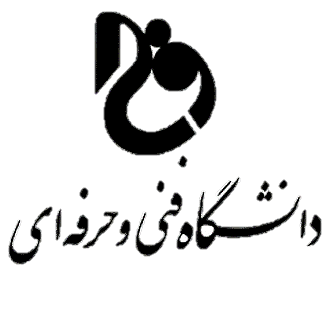 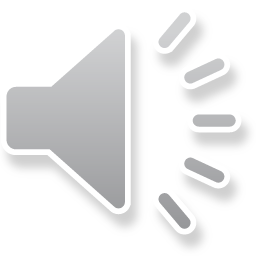 گوشت 

 حاوی مقادیر زیادی آهن، پروتئين و ویتامین B12 است. آهن موجود در غلات برای بدن به سهولت قابل استفاده نیست. می‌توان با افزودن ویتامین C جذب آهن را تا دو برابر افزایش داد بنابراین به افرادی که دچار كم خوني هستند مصرف مخصوصا گوشت قرمز توصیه می‌شود. گوشت را نباید زیاد سرخ کرد.توصیه می‌شود از انواع گوشت به تناوب مصرف شود.گوشت گوساله‌ حاوی مقادیر زیادی روی و جگر حاوی مقادیر زیادی آهن است.اما به خاطر وجود مقادیر زیاد ویتامین A در جگر نباید بیشتر از دو بار در ماه مصرف شود زیرا ویتامین A جزء ویتامین‌های محلول در چربی است که تجمع بیش از نیاز بدن منجر به عوارض نامطلوبی در فرد می‌شود.
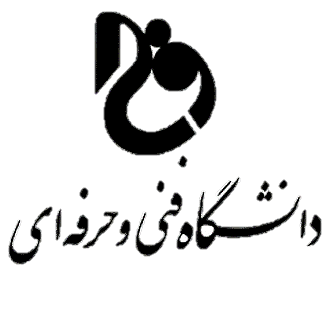 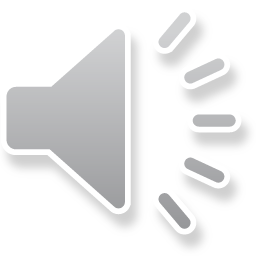 همچنین گوشت دارای ویتامین‌های B6 و  و سروتونین بوده است که در درمان کم شدن حافظه  دركودكان و اختلال حواس در سالمندان بسیار کارآمد است. استفاده از آب گوشت تاثيرچشمگیری در درمان افسردگي و مشکلات حافظه از قبیل فراموشي  و ارتقای حافظه کوتاه مدت دارد.
ارزش غذایی پروتئين حیوانی نسبت به پروتئين گیاهی بیشتر است. زیرا پروتئين گوشت دارای مقدار زیادی از اسید آمینه‌های ضروری مورد نیاز است.مواد معدنی موجود در گوشت یکی از عوامل موثر در ارزش غذایی گوشت هستند که به صورت ترکیبات آلی و املاح معدنی از جمله آهن، روی، سدیم، کلر، منیزیم و فسفر و ... نیز دیده می‌شوند.
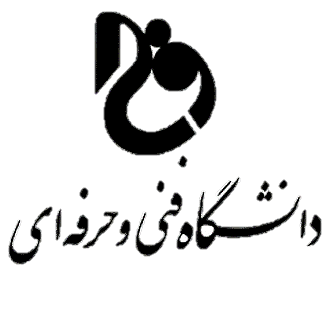 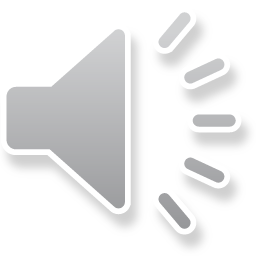 زنان به ویژه در هنگام بارداري و عادت ماهيانه و كودكان  بیشتر در معرض خطر کمبود آهن قرار دارند. از آنجا که اغلب آهن به اندازه کافی در بدن ذخیره نمی‌شود با مصرف به اندازه گوشت  و فرآورده‌های آن می‌توان از بروز عوارض کمبود آهن جلوگیری کرد.همچنین کمبود روی نیز با عوارضی از قبیل اختلال در رشد قدی و قوای جنسی، اختلال در رشد جنين و سقط جنين و کم اشتهايي همراه است که در بسیاری از زنان و نوجوانان قابل مشاهده است. گوشت  یکی از منابع مهم روی محسوب می‌شود و حاوی ترکیباتی از روی می‌باشد که قابلیت جذب بالایی در بدن دارند.
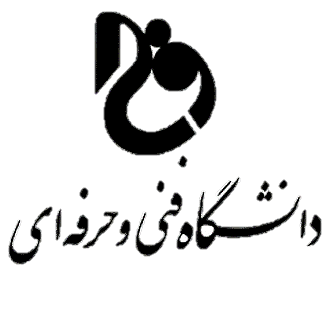 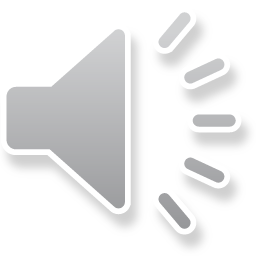 گروه شیر و فرآورده های آن
این گروه شامل شیر و فرآورده های آن (ماست ،پنیر ،کشک، بستنی و دوغ) می باشد .غذاهای این گروه بهترین منبع تامین کلسیم، ویتامین B2، پروتئین، ویتامین B12می باشند. بنابراین در رشد و استحکام استخوانها و دندان ها و سلامت پوست نقش مهمی دارند. افرادی که در رژیم روزانه از مواد غذایی این گروه مصرف نکنند در سنین بالاتر دچار پوکی و درد استخوان می شوند و در افرادی که در مرحله رشد قرار دارند (مانند کودکان) کمبود کلسیم باعث تاخیر رشد آنان خواهد شد. 
میزان توصیه شده روزانه از این گروه 3-2 سهم می باشد و برای نوجوانان، جوانان، زنان باردار و شیرده به علت رشد سریع جنین و نوزادو در زنان یائسه برای جلوگیری از پوکی استخوان  مصرف روزانه 3سهم از این گروه توصیه می شود وبهتر است از انواع کم چرب آن استفاده شود.هر واحد از این گروه برابر است با یک لیوان شیر یا ماست کم چرب ( کمتر از 5/2 درصد)یا 45 تا 60 گرم پنیر معمولی معادل یک و نیم قوطی کبریت یا یک چهارم لیوان کشک یا دو لیوان دوغ یا یک و نیم لیوان بستنی پاستوریزه
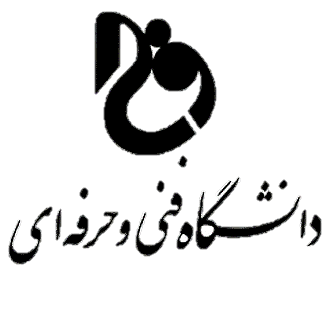 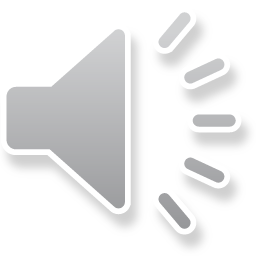 به دلیل اهمیت مصرف شیر و نقش آن در تأمین سلامتی افراد جامعه، امروزه مصرف سرانه شیر (مقدار شیری که هر نفر در یک سال مصرف می کند) را در کشورهای مختلف جهان به عنوان شاخص توسعه در نظر می گیرند.بر اساس آخرین یافته های علمی در بررسی ارزش غذایی شیر و فرآورده های آن، مصرف سالیانه 200 لیتر از این ماده غذایی ارزشمند، علاوه بر افزایش رشد و تضمین سلامتی جسمی افراد، موجب ارتقای هوش و قدرت فراگیری آنها می شود. افزایش توان کاری، طول عمر و پیشگیری از ناتوانی و از کارافتادگی زودهنگام، از دیگر مزایای مصرف روزانه آن است.
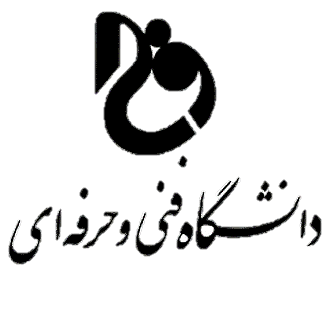 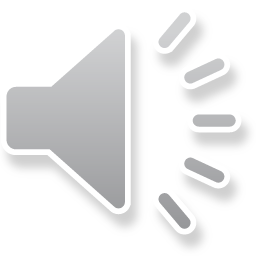 ترکیبات شیر
شیر و فرآورده های آن به دلیل تنوع و تعدد ترکیبات موجود در آن، ارزش غذایی فراوانی دارند. شیر تنها ماده غذایی شناخته شده در طبیعت است که می تواند نیازهای بدن را به طور متعادل تأمین کند و به معنای واقعی یک غذای کامل است.عمده ترین ویژگی شیر و وجه تمایز آن نسبت به سایر مواد غذایی، ترکیب پروتئینی و وجود املاح آن نظیر کلسیم و فسفر است.پروتئین ها، مولکول های درشتی هستند که از واحدهای کوچک تری به نام اسیدهای آمینه تشکیل شده اند. تاکنون 20 نوع اسید آمینه شناخته شده که 18 نوع آن در شیر موجود است. از میان این 20 نوع اسید آمینه،8 نوع برای بدن ضروری محسوب می شوند یعنی باید حتما از راه غذا به بدن برسند و بدن انسان قادر به ساخت آنها نیست. شیر دارای تمامی این اسیدهای آمینه ضروری است.
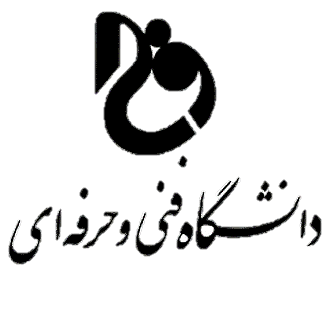 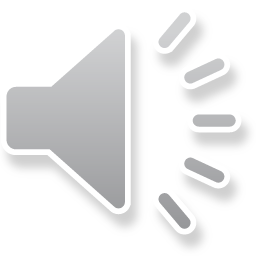 مصرف روزانه نیم لیتر شیر (دو لیوان)50 درصد پروتئین مورد نیاز افراد بالغ را تأمین کرده و همین مقدار شیر 10 تا 14 درصد نیاز روزانه یک فرد بالغ را به انرژی برآورده می کند
.چربی شیر در معده به سهولت هضم می شود و نقش عمده ای در تولید انرژی دارد. حدود 60 درصد از چربی شیر از نوع اشباع است، با این وجود اگر دریافت شیر در غالب یک رژیم غذایی کنترل شده از لحاظ مقدار و نوع چربی های دیگر صورت گیرد، نمی تواند منشأ ایجاد بیماری افزایش چربی در خون باشد. 
چربی شیر علاوه بر انرژی زا بودن به دلیل وجود ویتامین های محلول در چربی مانند «A» و «D، ارزش غذایی بالایی دارد. مصرف روزانه 2 لیوان شیر، 10 درصد ویتامین «A» و 40 درصد از ویتامین «D» مورد نیاز افراد بالغ را تأمین می کند.
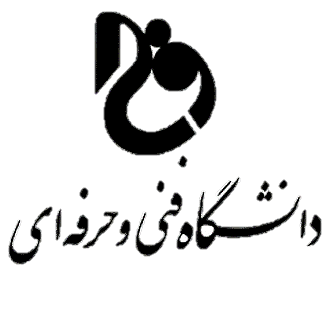 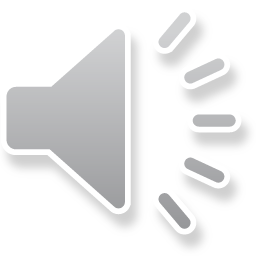 سایر ویتامین های موجود در شیر شامل ویتامین های «1 B»، «2B»، «B6»، اسیدفولیک، «12B» و پانتوتنیک اسید است که همگی از گروه ویتامین های «ب» هستند. لازم به ذکر است که جوشاندن شیر تأثیر مخربی بر روی ویتامین های موجود در آن دارد. لذا باید سعی شود از شیر پاستوریزه استفاده شود.
 در صنعت، شیر را برای پاستوریزه کردن تا دمای 75 درجه سانتی گراد به مدت 15 ثانیه حرارت می دهند. این دما تأثیر چندانی بر روی مواد مغذی شیر ندارد اما مقدار ویتامین «C» در شیر تازه، بسته به روش پاستوریزه کردن، مقداری کاهش می یابد. به علاوه، شیر دارای مقادیر مختلفی از انواع مواد معدنی مانند کلسیم، فسفر، منیزیم، روی و پتاسیم است.
شیر و فرآورده های آن منبعی بسیار غنی از کلسیم هستند. ضمن آنکه کلسیم موجود در سبزیجات نمی تواند مانند کلسیم شیر برای بچه ها مفید و قابل جذب باشد. مصرف روزانه 2 لیوان شیر، کلسیم مورد نیاز بدن کودکان را تأمین می کند. جوشاندن شیر، جذب کلسیم را به میزان 20 درصد کاهش می دهد. لذا باز هم توصیه به مصرف شیر پاستوریزه تازه می شود.
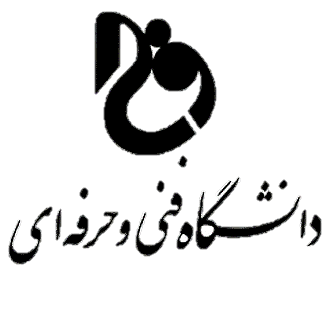 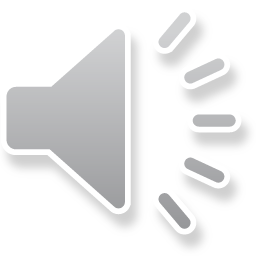 فواید ویژه شیر
-شير یک منبع غذایی سهل الهضم از کلسیم است و مصرف روزانه شیر برای حفاظت از قسمت های مسئول ترشح انواع هورمون ها در بدن از جمله لوزالمعده، تیروئید و کلاً غدد درون ریز بدن توصیه می شود.
ـ فعالیت طبیعی سیستم عصبی: مصرف شیر در تولید آنزیم هایی که مسئول فعالیت سیستم عصبی بدن هستند، نقش تقویت کننده دارد. این ماده غذایی نه تنها برای حفاظت از سلول های سیستم عصبی ضروری است، بلکه در مراحل رشد و تکامل اولیه سیستم مزبور، با تأمین کلسیم به این امر کمک می کند.
ـ پیشگیری از ابتلا به پوکی استخوان: تحقیقات علمی نشان می دهند که دریافت کافی کلسیم در مراحل اولیه زندگی جهت تشکیل حداکثر توده استخوانی به هنگام بلوغ و پس از آن تا سنین 30 تا 40 سالگی ضروری است. هر چه تراکم توده استخوانی در این سنین بیشتر باشد، احتمال شکستگی های استخوانی در هنگام سالمندی کاهش می یابد. مصرف منظم روزانه شیر در کودکی و نوجوانی، تضمینی برای ممانعت از ابتلا به پوکی استخوان در سال های بعدی زندگی است.
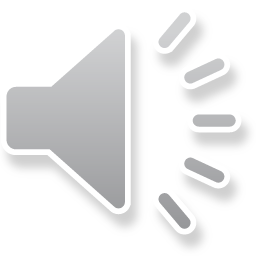 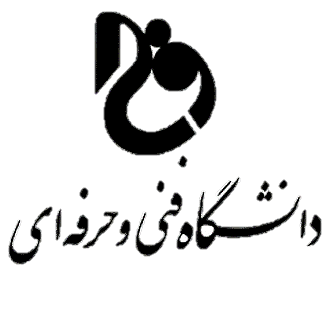 پیشگیری از راشیتیسم
به هنگام کودکی، در صورتی که کلسیم کافی در استخوان های در حال رشد رسوب نماید، از ضعیف شدن استخوان ها و در نتیجه ایجاد راشیتیسم ممانعت می کند. علامت این بیماری خم شدن ساق پای کودک به سمت داخل یا به سمت خارج است که نشان می دهد ضعف استخوانی در این کودک سبب شده تا پاها تحمل وزن او را نداشته باشند. راشیتیسم در اثر کمبود ویتامین «د» که برای جذب کلسیم از روده ضروری است بروز می کند. شیر کامل منبع غذایی تأمین کننده این ویتامین است و خصوصا برای کودکانی که به طور کافی در معرض نور مستقیم خورشید قرار نمی گیرند، بسیار ضروری می باشد. بدون تماس با نور خورشید، کودکان برای تأمین ویتامین «D» مورد نیاز بدن شان به منابع غذایی آن از جمله شیر و فرآورده های آن وابسته می شوند.
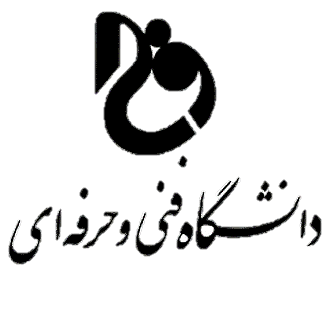 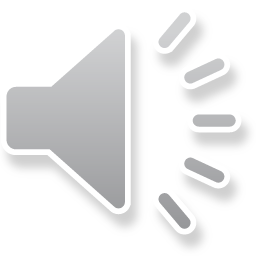 مشکلات وزنی 

فرآورده های لبنی دارای چربی کامل، منابع خوبی از انرژی هستند. لذا افرادی که نمی توانند از حجم زیادی از مواد غذایی استفاده کنند و در عین حال دچار کاهش وزن یا کم اشتهایی هستند و همچنین کودکانی که مبتلا به عقب ماندگی رشد جسمی هستند می توانند از فرآورده های لبنی دارای چربی کامل استفاده کنند.
فشارخون بالا: منابع غذایی کلسیم، اساسا در تنظیم فشارخون افرادِ دچار پرفشاری نقش مهمی ایفا می کنند
 کمبود پروتئین
 پروتئین برای رشد عمومی و حفظ و ترمیم بافت های بدن مورد نیاز است. لذا شیر که یک منبع غذایی دارای ارزش زیستی بالا از نظر پروتئین و یک انتخاب خوب غذایی جهت رفع کمبود پروتئین می باشد. یک بررسی نشان داده است که خانواده هایی که در آنها مصرف روزانه حداقل یک لیوان شیر به صورت عادت در آمده است، فرزندانی شاداب و باهوش دارند.
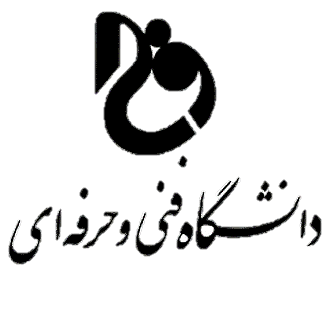 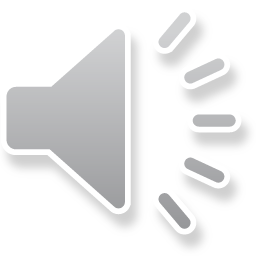 مراعات نکات بهداشتی در تهیه، نگهداری و مصرف این فرآورده عبارتند:
همیشه از شیرهای پاستوریزه استفاده کنید 
هنگام خرید به تاریخ انقضای آن توجه کنید   
شیرهای استریل شده برای حمل در اردوهای ورزشی و مسافرت های خارج از شهر مناسب تر است. این نوع شیرها را (در صورت باز نشدن) می توان تا 4 ماه در دمای محیط نگهداری کرد
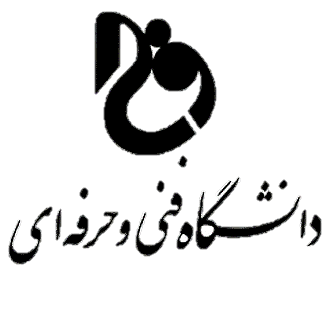 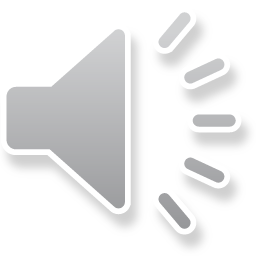 پنیر
در بين ديگر اعضاي خانواده ي لبنيات، پنير داراي بيش ترين ميزان پروتئين مي باشد. پروتئين موجود در پنير از كيفيت خوبي برخوردار بوده و تقريبا داراي تمامي اسيد آمينه هاي ضروري مورد نياز بدن است. 
چربي موجود در پنير، عامل اصلي ايجاد طعم و بافت آن مي باشد و پنیرها از نظر ميزان چربي تنوع بسيار زيادي دارند.همچنین پنير منبع غني پروتئين، كلسيم و فسفر مي باشد.
ماست : ماست غنی از پروتئین، کلسیم، ویتامین های گروه B است .اغلب کارشناسان تغذیه ماست کم چربی یا بدون چربی را توصیه می کنند. 
یک وعده ۲۵۰ گرمی از ماست حاوی ۸ تا ۱۲ گرم پروتئین است.ماست یک منبع عالی کلسیم است، به طوری که یک بسته ۲۵۰ گرمی آن حاوی یک سوم میزان کلسیم لازم روزانه شما ست.  همچنین منبعی غنی از پتاسیم، ریبوفلاووین، ویتامین B12 است.
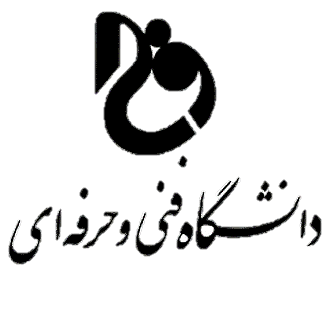 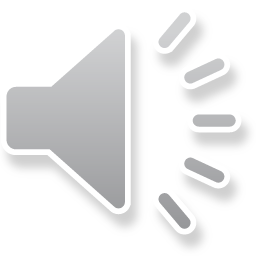 کشک: مهم‌ترین ویژگی کشک این است که به نسبت شیر و پنیر میزان پروتئین بالاتری دارد. نکته دیگر اینکه پروتئین شیر یا کشک، ارزش زیستی فراوانی دارد و هضم آن راحت‌تر و بهتر است.
 بستنی: محصول لبنی منجمدی است که از ترکیب و فرایند مناسب خامه و بعضی از فراورده‌های لبنی با شکر و مواد طعم‌دهنده به دست می‌آید و می‌تواند حاوی پایدار‌کننده‌ها، قوام دهنده‌ها و رنگ نیز باشد.ارزش غذایی بستنی به ارزش غذایی مواد اولیه ای که در ساخت بستنی مصرف می‌شوند، بستگی دارد. به عنوان مثال چربی بستنی 3-2 برابر چربی شیر است و پروتئین بستنی کمی بیش‌تر از شیر می‌باشد. در ضمن حاوی مواد غذایی دیگر مانند میوه، تخم مرغ و شکر می‌باشد واین مواد ارزش غذایی بستنی را افزایش می‌دهد.هم‌چنین بستنی یکی از عالی‌ترین منابع انرژی می‌باشد که 3- 2 برابر شیر چربی دارد و بیش‌تر از نصف مواد جامد آن قند(ساکارزو لاکتوز) است؛ بنابراین انرژی بالایی دارد.
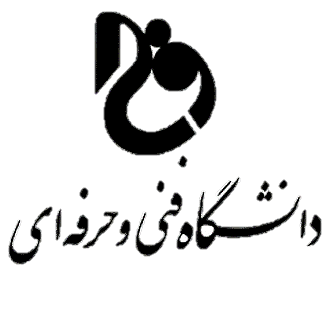 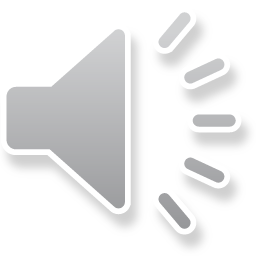 گروه سبزیها و میوه ها
سبزیها : این گروه شامل انواع سبزیها ی برگ دار ، انواع کلم ، هویج ، بادمجان ، نخود سبز ، لویا سبز ، انواع کدو ، فلفل ، قارچ ، خیار ، گوجه فرنگی ، پیاز و سیب زمینی می باشد این مواد به علت داشتن فیبر، ویتامین A، ویتامین C، فولات، پتاسیم و منیزیم از اهمیت زیادی برخوردار است. سبزیهای با رنگ سبز تیره و  رنگ زرد ویتامینAبیشتری دارند. سبزیجات خام ضد عفونی شده همراه با غذا میزان جذب آهن را افزایش داده و باعث کاهش میزان کم خونی فقر آهن می گردد .میزان توصیه شده روزانه از این گروه بر اساس هرم غذایی 5-3 سهم میباشد.
هرواحد سبزی برابر است با  یک لیوان سبزی خام برگ دار (اسفناج و کاهو)یا نصف لیوان نخود سبز ،لوبیا سبز و هویج خرد شده یا یک عدد گوجع فرنگی یا هویج یا خیار متوسط
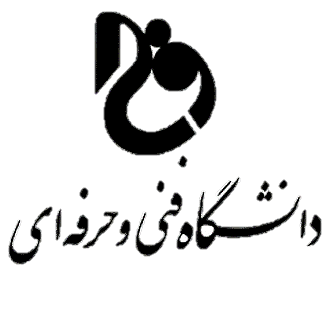 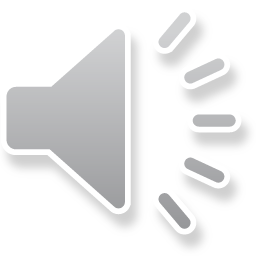 میوه ها 
 این گروه شامل انواع میوه آب میوه طبیعی ، کمپوت میوه و میوه های خشک (خشکبار) می باشند. به دلیل داشتن فیبر ،ویتامین C،ویتامین A و پتاسیم باید در رژیم غذایی روزانه گنجانده شود. هر واحد از این گروه برابر است با یک عدد میوه متوسط سیب ،موز ،پرتقال یا گلابی نصف گریپ فروت یا نصف لیوان میوه های ریز مثل توت ،انگور ،انار یا نصف لیوان میوه پخته یا کمپوت میوه یا یک چهارم لیوان میوه خشک یا خشکبار یا سه چهارم لیوان آب میوه تازه و طبیعی 
میزان توصیه شده روزانه از گروه میوه ها 4-2 سهم می باشد.میوه های غنی از ویتامین ث شامل انواع مرکبات (مانند پرتقال ،نارنگی ،لیمو ترش ،لیمو شیرین )و انواع توتها می باشد که در ترمیم زخمها و افزایش جذب آهن نقش مهمی دارند. میوه های غنی از ویتامین Aعبارتند از طالبی ،خرمالو ،شلیل و هلو که مصرف این گروه نیز در جلو گیری از خرابی و خشکی پوست ،افزایش مقاومت بدن در برابر عفونت و سلامت چشم نقش مهمی دارند.
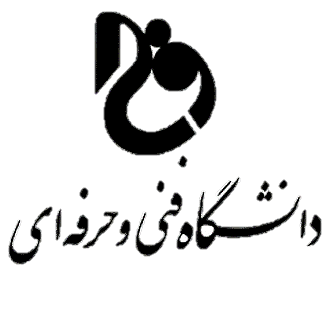 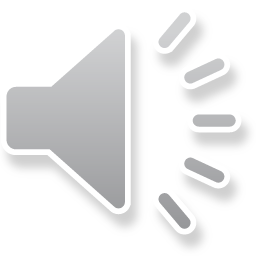 گروه متفرقه یا چربیها ،روغنها و شیرینی ها
این گروه شامل انواع مواد قندی ،نمک و چربیها است .
توصیه می شود افراد بزرگسال در برنامه غذایی روزانه از این گروه کمتر مصرف کنند انواع مواد غذایی این گروه عبارتند از 
الف – چربیها ( روغن های جامد و روغن های مایع ، پیه ،دنبه ،کره ، خامه ،سرشیر و سس های چرب مثل مایونز)
ب- شیرینی ها و مواد قندی (مثل انواع مربا ، شربت قند و شکر ، انواع شیرینی های خشک و تر ، انواع پیراشکی، آب نبات و شکلات )
پ- ترشی ها ، شورها و چاشنی ها ( انواع ترشی و شور ، فلفل ،نمک ،زرد چوبه ، دارچین وغیره)
ت- نوشیدنی ها (نوشابه های گازدار، چای ، قهوه ، انواع آب میوه های صنعتی و پودرهای آماده مثل پودر پرتقال و غیره)
این مواد غذایی دارای انرژی قابل توجهی هستند ولی به دلیل اینکه مواد مغذی اندکی را شامل می شوند، میزان سهم روزانه برایشان در نظر گرفته نشده و بعنوان گروه غذایی در نظر گرفته نمی شوند
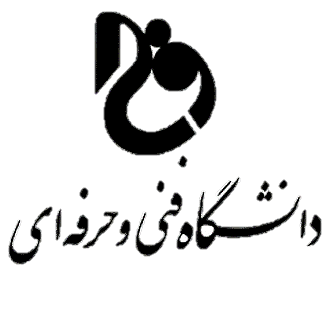 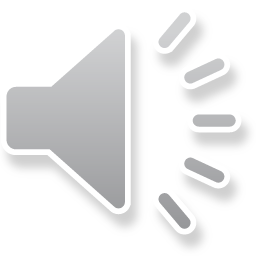 میزان مصرفی روزانه از این مواد غذایی باید نسبت به سایر گروه ها بسیار کمتر باشد. موارد زیر در استفاده از آنها توصیه می شود.
- ازمصرف روغن جامد پرهیز شود و از روغن مایع معمولی برای پخت و پز و از روغن مخصوص سرخ کردنی برای سرخ کردن مواد غذایی استفاد شود
- مصرف چربی ها ،شیرینی هاو چاشنی ها بسیار محدود شود.
- مصرف نوشیدنی های متفرقه محدود و بجای آن ها نوشیدنی های سالم مثل آب ، شیر ، آب میوه طبیعی و دوغ کم نمک استفاده شود
- مصرف چیپس به دلیل داشتن چربی و نمک زیاد باید محدود شود.
-  نمک باید به میزان کم مصرف شود و از نوع نمک یددار تصفیه شده باشد .
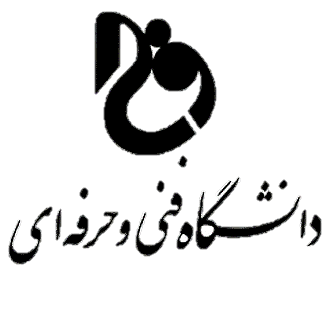 آزمون فصل چهارم درس تغذيه كاربردي
1-نكات بهداشتي جهت استفاده از شير را بنويسيد؟
2- مهمترين ويژگيهاي گوشت را بنويسيد؟
3- چهارمورد از توصيه هاي مهم در استفاده از گروه متفرقه ها هرم غذايي را بنويسيد؟
4-چهار مورد از مزایای مصرف غلات در رژیم غذایی را توضیح دهید؟
5-مهم ترین مواد مغذی گروه گوشت و حبوبات را بنویسید؟
6-ویژگی های گوشت شتر مرغ چیست؟
7-پنیر از نظر چه مواد مغذی منبع غنی میباشد؟
8-چرا سبزیجات در رژیم غذایی اهمیت زیادی دارند؟
9-میزان توصیه ی مصرف روزانه از گروه میوه ها در هرم غذایی چقدر است؟
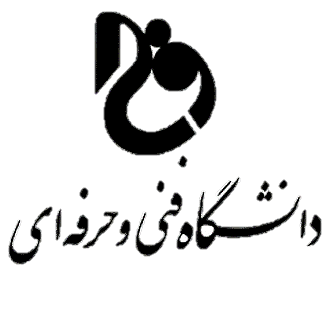 خلاصه ي فصل چهارم
گروه غلات منبع کربوهیدراتهای پیچیده ، فبیر، ویتامینهای گروه ب ، آهن، پروتئین و منیزیم بوده که در رشد و سلامت اعصاب نقش مهمي دارند و بيشترين سهم را در غذاي مصرفي انسان دارند
عمده ترین ویژگی شیر و وجه تمایز آن نسبت به سایر مواد غذایی، ترکیب پروتئینی و وجود املاح آن نظیر کلسیم و فسفر است.
گوشت  ماده غذایی پروتئيني با ارزشی است.. بعلاوه گوشت  علاوه بر عناصر معدنی غنی از ویتامین‌ها از جمله نیکوتینیک اسید و ریبوفلاوین و ویتامین B12 به شمار می‌آید.ویتامین ‌ B12، روی، آهن قابل جذب و اسیدآمینه‌های ضروری از جمله مواد مغذی هستند
ميوه ها به دلیل داشتن فیبر ،ویتامین C،ویتامین A و پتاسیم باید در رژیم غذایی روزانه بايد مصرف شود .سبزيها به علت داشتن فیبر، ویتامین A، ویتامین C، فولات، پتاسیم و منیزیم از اهمیت زیادی برخوردار است
گروه قندها و چربيها دارای انرژی قابل توجهی هستند ولی به دلیل اینکه مواد مغذی اندک  مصرف کم آنها توصيه ميشود
طبق هرم غذايي انسان بايد روزانه 6-11 سهم گروه نان غلات ،5-3 سهم سبزيحات 4-2 سهم ميوه، 2 سهم از گروه شير و لبنيات ،2 سهم از گروه گوشت واز چربيها و قندها بمقدارکم استفاده کند